[Speaker Notes: Esta plantilla se debe usar como archivo de inicio para presentaciones externas de la Contaduría General de la nación. En formato presentación en pantalla 16:10

Nota
Use la sección Notas para las notas de entrega o para proporcionar detalles adicionales al público. Vea las notas en la vista Presentación durante la presentación. 
Tenga en cuenta el tamaño de la fuente (es importante para la accesibilidad, visibilidad, grabación en vídeo y producción en línea)

Colores coordinados 
Preste especial atención a los gráficos, diagramas y cuadros de texto. 
Tenga en cuenta que los asistentes imprimirán en blanco y negro o escala de grises. Ejecute una prueba de impresión para asegurarse de que los colores son los correctos cuando se imprime en blanco y negro puros y escala de grises.

Gráficos y tablas
Use colores y estilos uniformes y que no distraigan.
Etiquete todos los gráficos y tablas y no olvide colocar la fuente de donde se toman las imágenes o los gráficos (Derechos de autor)]
COMPROMISOS
INSTITUCIONALES 
CONPES 4008  
DECRETO 224 DE 2021
POR PARTE DE LA CGN
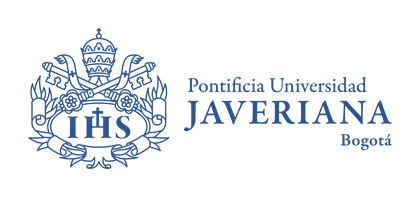 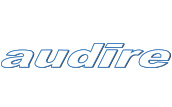 [Speaker Notes: Este slide se debe usar para nombrar los Capítulos, cambio de tema o para saltos de sección en presentaciones de varios temas o conferencistas.

Secciones
Para agregar secciones, haga clic con el botón secundario del mouse en una diapositiva. Las secciones le pueden ayudar a organizar las diapositivas o a facilitar la colaboración entre varios conferencistas o temas.

Notas
Use la sección Notas para las notas de entrega o para proporcionar detalles adicionales al público. Vea las notas en la vista Presentación durante la presentación. 
Tenga en cuenta el tamaño de la fuente (es importante para la accesibilidad, visibilidad, grabación en vídeo y producción en línea)]
Agenda
1
PRINCIPALES ELEMENTOS CONCEPTUALES Y METODOLÓGICOS EN LOS SUBSISTEMAS DE LA GFP
2
COMPETENCIAS EN MATERIA DE INFORMACIÓN DE GFP
3
CALIDAD DE LA INFORMACIÓN CONTABLE
4
ESTRATEGIA PARA EL CUMPLIMIENTO DE LOS 
COMPROMISOS  CGN
PRINCIPALES ELEMENTOS CONCEPTUALES Y METODOLÓGICOS EN LOS SUBSISTEMAS DE LAGFP
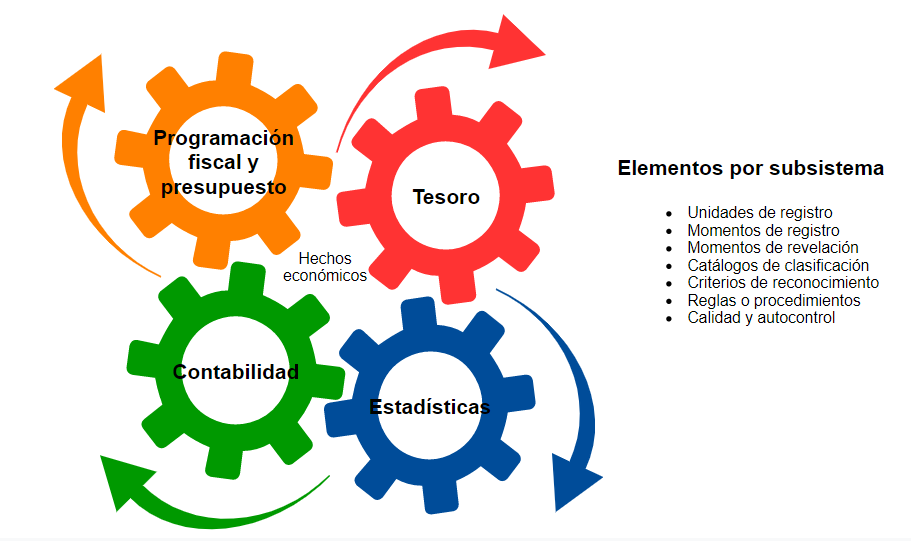 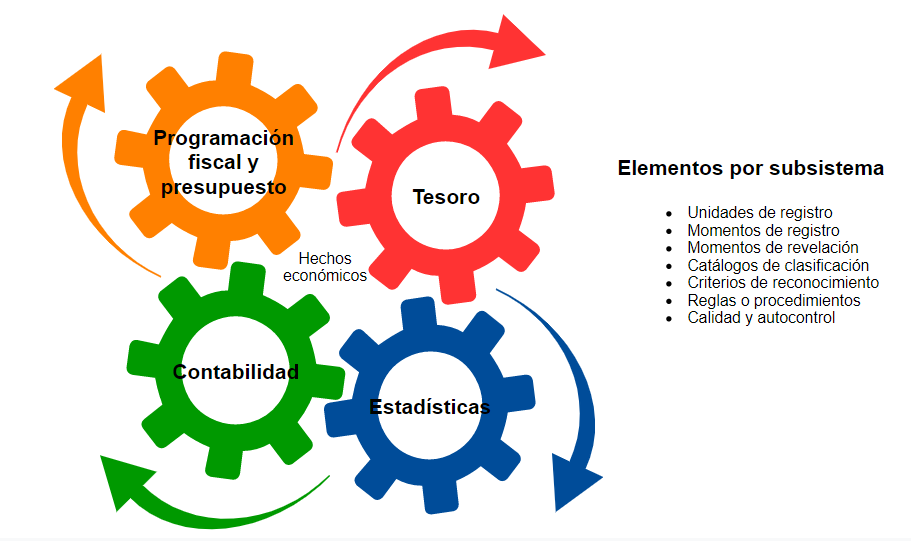 La CGN es la entidad rectora del Subsistema contable, como entidad responsable de determinar las políticas, principios y normas técnicas generales y específicas, sustantivas y procedimentales, que permitan uniformar, centralizar y consolidar la contabilidad pública.
COMPETENCIAS EN MATERIA DE INFORMACIÓN DE GFP
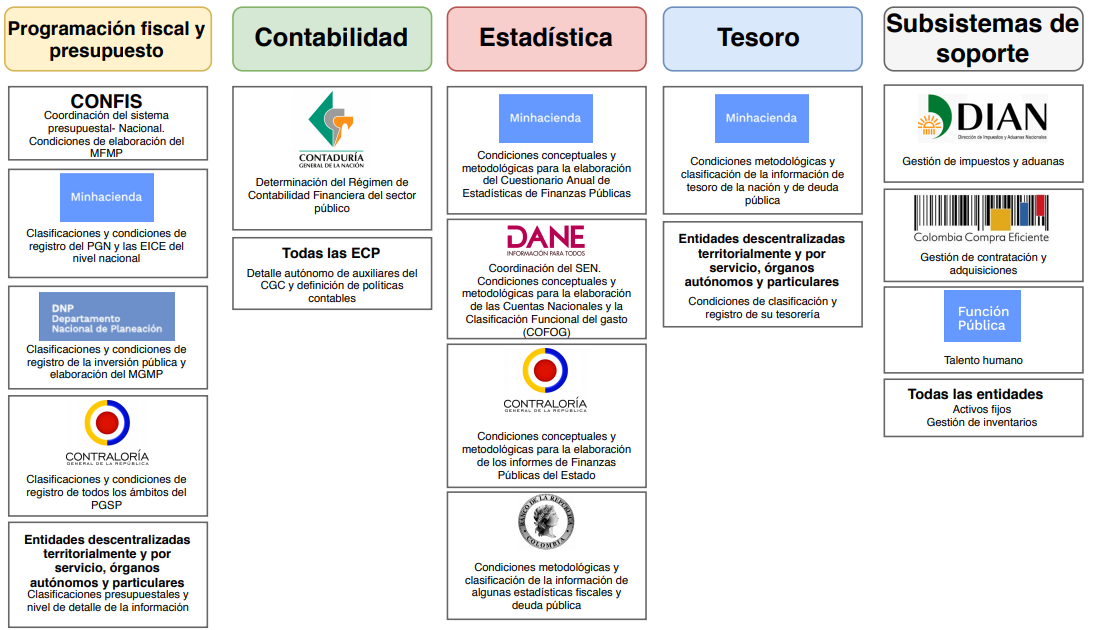 CALIDAD DE LA INFORMACIÓN CONTABLE
S I G F P
Sistema Integrado de Gestión Financiera Pública
Presupuesto y  programación  fiscal
Subsistemas  de soporte
Tesorería
Órganos e instituciones
Normatividad
Sistemas de información
Procedimientos
Administración
Presentación de resultados
INFORMACIÓN SALIDA
ENTRADA
INFORMACIÓN
CALIDAD
CALIDAD
SCN  MEFP
Estadística
Contabilidad
ESTÁNDARES DE CALIDAD EN LOS REPORTES FINANCIEROS CONTABLES
	Información registrada por las ET cumple con los estándares de calidad exigidos para cada uno de los formularios
Crear un nuevo Grupo Interno de Trabajo
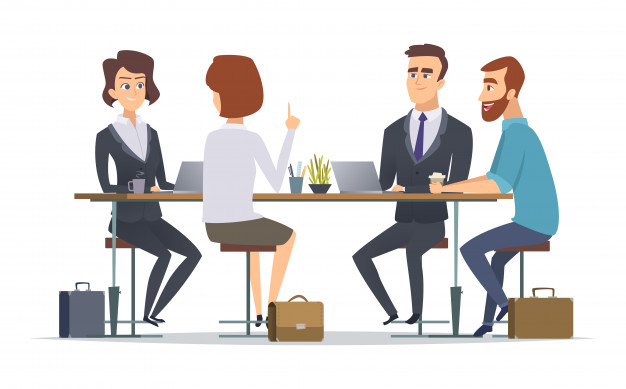 Este nuevo Grupo Interno de Trabajo, estará bajo la responsabilidad y supervisión del Contador General de la Nación.
GIT para la atención 
de los requerimientos y 
compromisos 
CONPES 4008
El GIT de Estadísticas y Análisis Económico, participaría activamente en cada una de las mesas de trabajo derivadas con la implementación del CONPES 4008, al igual que las mesas de trabajo de la CIEFP.
[Speaker Notes: Este slide se debe usar para imágen y texto 

Secciones
Para agregar secciones, haga clic con el botón secundario del mouse en una diapositiva. Las secciones le pueden ayudar a organizar las diapositivas o a facilitar la colaboración entre varios conferencistas o temas.

Notas
Use la sección Notas para las notas de entrega o para proporcionar detalles adicionales al público. Vea las notas en la vista Presentación durante la presentación. 
Tenga en cuenta el tamaño de la fuente (es importante para la accesibilidad, visibilidad, grabación en vídeo y producción en línea)

Colores coordinados 
Preste especial atención a los gráficos, diagramas y cuadros de texto. 
Tenga en cuenta que los asistentes imprimirán en blanco y negro o escala de grises. Ejecute una prueba de impresión para asegurarse de que los colores son los correctos cuando se imprime en blanco y negro puros y escala de grises.

Gráficos y tablas
En breve: si es posible, use colores y estilos uniformes y que no distraigan.
Etiquete todos los gráficos y tablas y no olvide colocar la fuente de donde se toman las imágenes o los gráficos (Derechos de autor)

Derechos de autor
Digite la fuente de donde toma la imagen]
Participantes
Líderes
Invitados
Usuarios
Entidades del sector público
Coloque AQUÍ
El código QR
[Speaker Notes: Este slide finaliza la presentación. 
Si se requiere que el funcionario de la CGN deba ser contactado,  digite el correo electrónico institucional.
Agregue en el área señalada el código QR.]